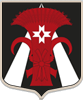 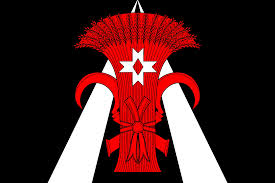 БЮЖДЕТ ДЛЯ ГРАЖДАН на 2021 год и на плановый период 2022 и 2023 годов
ВНУТРИГОРОДСКОГО МУНИЦИПАЛЬНОГО ОБРАЗОВАНИЯ 
САНКТ-ПЕТЕРБУРГА ПОСЕЛОК ШУШАРЫ
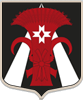 4
Основные характеристики бюджета
Глоссарий
1
2
Основные характеристики Муниципального образования
Доходы бюджета
Расходы бюджета
Контактная информация
Основные показатели социально – экономического развития
3
5
6
7
Содержание
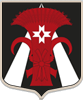 Глоссарий
Бюджет для граждан – это документ, обеспечивающий представлениебюджета и отчетов об их исполнении в доступной для граждан форме.
Бюджет муниципального образования (местный бюджет) — форма образования и расходования денежных средств, предназначенных для финансового обеспечения задач и функций местного самоуправления. Формирование местного бюджета регламентировано Бюджетным кодексом Российской Федерации.
Доходы бюджета - денежные средства, поступающие в бюджет в безвозмездном и безвозвратном порядке в соответствии с законодательством Российской Федерации в распоряжение органов местного самоуправления.
Расходы бюджета — денежные средства, предоставляемые из бюджета на выполнение органами местного самоуправления возложенных на них функций и задач.
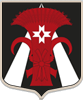 Глоссарий
Муниципальная программа - документ, утвержденный Постановлением Местной администрации, который содержит комплекс планируемых  мероприятий, взаимоувязанных по задачам, срокам осуществления, исполнителям и ресурсам и обеспечивающих  наиболее эффективное достижение целей и решение задач социально-экономического развития муниципального  образования.
Ведомственная целевая программа - документ, утвержденный Постановлением Местной администрации и содержащий комплекс мероприятий  (направлений расходования бюджетных средств), направленных на решение конкретной задачи социально - экономического развития муниципального образования.
Непрограммные расходы - расходы, не включённые в муниципальные программы.
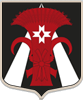 Глоссарий
Дефицит и профицит бюджета
Дефицит бюджета –
превышение расходов бюджета над его доходами
При превышении расходов над доходами принимается  решение об источниках покрытия дефицита (например,  использовать накопив-шиеся остатки средств на счёте бюджета). 



Профицит бюджета – 
превышение доходов бюджета над его расходами
При превышении доходов над расходами принимается  решение, как их использовать (например, накапливать  резервы - остатки средств на счёте бюджета, погашать долг).
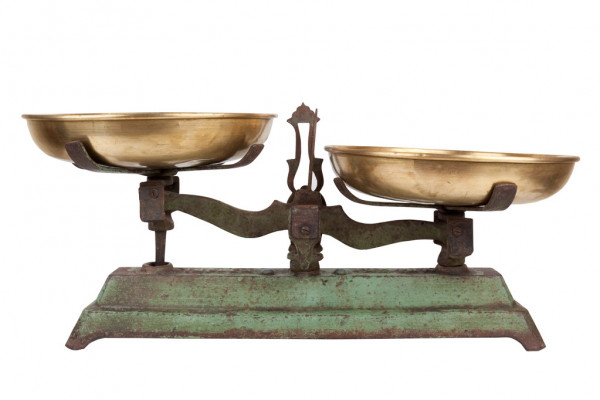 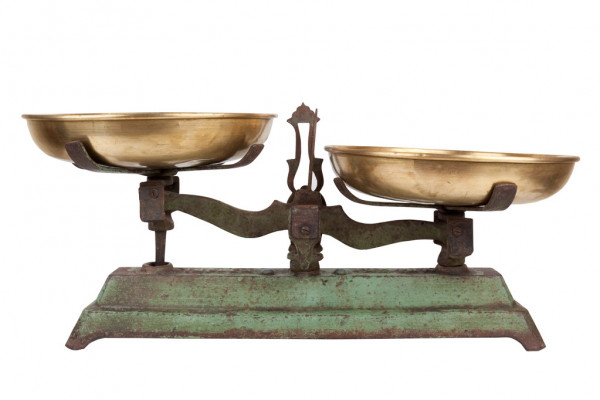 РАСХОДЫ
ДОХОДЫ
ДОХОДЫ
РАСХОДЫ
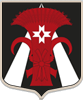 Глоссарий
Межбюджетные трансферты (безвозмездные поступления) – это средства, предоставляемые одним бюджетом бюджетной системы Российской Федерации другому бюджету. В бюджете внутригородского муниципального образования поселок Шушары представлены следующие виды межбюджетных трансфертов:
Субвенции
Дотации
Предоставляются на безвозмездной и безвозвратной основе без  определения конкретной цели их  использования.
Предоставляются в целях финансового обеспечения расходных обязательств, возникающих при выполнении переданных полномочий.
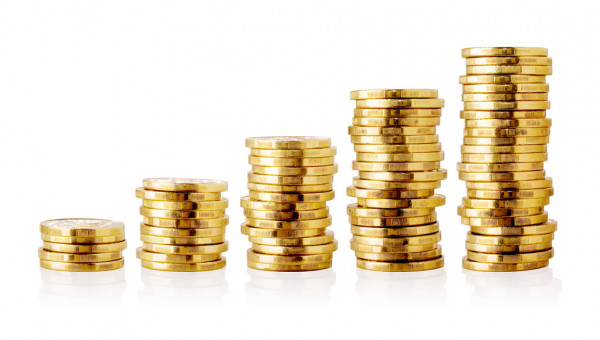 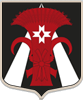 Основные характеристики Муниципального образования поселок Шушары
Административно-территориальное деление
Шуша́ры (от фин. Suosaari — остров среди болота) - посёлок, внутригородское муниципальное образование в составе Пушкинского района города федерального значения Санкт-Петербурга. 
          Шушары упоминается на карте как деревня с 1727 года. В 1958 году Шушары получили статус посёлка городского типа. 
          Внутригородское муниципальное образование Санкт-Петербурга поселок Шушары является одним из крупнейших муниципальных образований Санкт-Петербурга, площадь которого составляет 10 650,8 га (106 км2).
          В состав Муниципального образования поселок Шушары входят:
поселок Шушары (Центральная усадьба);
поселок Шушары (Пулковское);
поселок Шушары (мкр. Славянка);
поселок Ленсоветовский;
поселок Детскосельский;
Новая Ижора;
Нововесь;
Колпинская ферма.
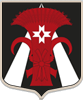 Основные характеристики Муниципального образования поселок Шушары
Численность населения Муниципального образования поселок Шушары
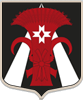 Основные показатели социально-экономического развития
Главной целью социально-экономического развития муниципального образования поселок Шушары является улучшение качества условий жизни населения муниципального образования поселок Шушары.
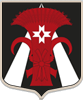 Основные показатели социально-экономического развития
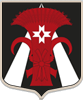 Основные показатели социально-экономического развития
Основные характеристики бюджета
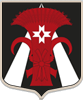 Доходы бюджета
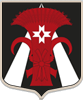 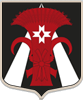 Доходы бюджета
Доходы бюджета
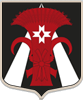 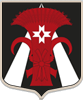 Расходы бюджета
Направление расходования бюджетных средств определены:
Законом Санкт-Петербурга от 23.09.2009 №420-79 «Об организации местного самоуправления в Санкт-Петербурге». В данном законе четко обозначены вопросы местного значения (статья 10).
Переданными полномочиями. Наделение органов местного самоуправления отдельными государственными полномочиями Санкт-Петербурга осуществляется законами 
Санкт-Петербурга, и финансируется за счет средств бюджета Санкт-Петербурга, передаваемых в местные бюджеты в форме субвенций.
В рамках вопросов местного значения на 2021 и плановый период 2022-2023 годов Постановлением Местной администрации утверждено 23 муниципальные программы и 3 ведомственные целевые программы
С программами можно ознакомиться на официальном сайте: http://мошушары.рф
Расходы бюджета
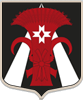 Расходы бюджета
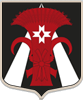 Расходы бюджета
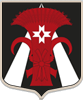 Данные указаны в тыс. руб.
Расходы бюджета
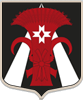 Расходы бюджета
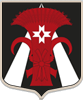 Расходы бюджета
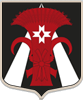 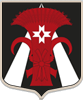 Контактная информация
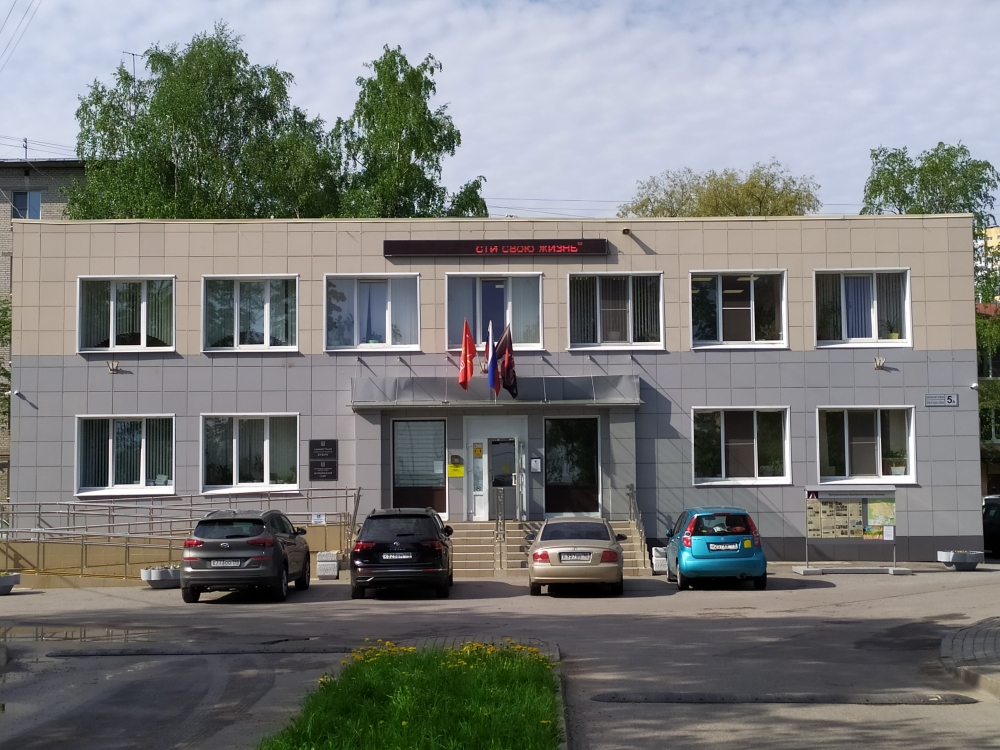 Местная администрация Муниципального образования 
поселок Шушары


	Адрес: 196626, Санкт-Петербург, поселок Шушары, ул. Школьная, д. 5, лит. А
	Адрес электронной почты: 4511497@mail.ru
	Официальный сайт: http://мошушары.рф
	Телефон: (812) 438-59-58
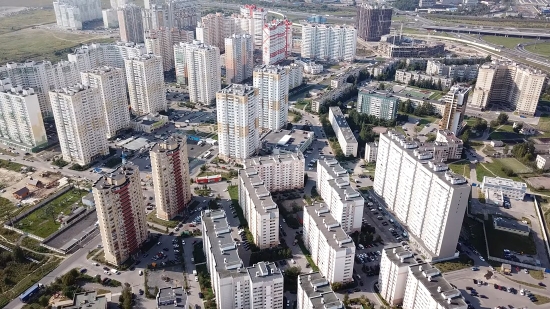 Спасибо за внимание!